O  LIVRO  DOS  ESPÍRITOS
2ª  PARTE
DO  MUNDO  DOS
ESPÍRITOS
CAPÍTULO  XI  
DOS  TRÊS  REINOS
OS  MINERAIS  E 
AS  PLANTAS
OS  ANIMAIS  E  
O  HOMEM
METEMPSICOSE
OS  MINERAIS
SÃO  FORMADOS  DE
MATÉRIA  INERTE.
TÊM  FORÇA  MECÂNICA.
AS  PLANTAS
TÊM  VIDA  ORGÂNICA.
SÃO  DOTADAS  DE  VITALIDADE.
SÃO  COMPOSTAS  DE  
MATÉRIA  INERTE.
RECEBEM  IMPRESSÕES  FÍSICAS.
NÃO  TÊM  PERCEPÇÕES.
POSSUEM  INSTINTO  
PURAMENTE  MECÂNICO.
NÃO  SENTEM  DOR.
OS  ANIMAIS
CONSCIÊNCIA  DE  SUA  EXISTÊNCIA
E  DE  SUA  INDIVIDUALIDADE.
MEIOS  DE  COMUNICAÇÃO  INSTINTIVOS
E  CIRCUNSCRITOS.
LIBERDADE  DE  AÇÃO  LIMITADA.
MEIOS  DE  SE  PREVENIREM  E  EXPRIMIREM  SUAS  SENSAÇÕES.
INTELIGÊNCIA  INSTINTIVA  E  LIMITADA.
POSSUEM:
NÃO  TEM  CONSCIÊNCIA,  LIVRE  ARBÍTRIO,  SENSO  MORAL,  NEM  RESPONSABILIDADE.
OS  ANIMAIS TÊM  ALMA?
SOBREVIVE  AO  CORPO.
CONSERVA  A  INDIVIDUALIDADE.
MUITO  INFERIOR  À  ALMA  HUMANA.
SIM!
OS  ANIMAIS  APÓS  A  MORTE
A  REENCARNAÇÃO  É  QUASE
SEQUENCIAL  À  MORTE.
NÃO  LHES  É  DADO  TEMPO  DE  ENTRAR 
EM  RELAÇÃO  COM  OUTRAS  CRIATURAS.
SÃO  CLASSIFICADOS  EM  GRUPOS  DE
CADA  RAÇA  E  MANTIDOS  POR  ESPÍRITOS  INCUMBIDOS  DESSAS  TAREFAS.
FICAM  NUMA  ESPÉCIE  DE  ERRATICIDADE.
ALGUNS  SÃO  MANTIDOS  NO  MUNDO  ESPIRITUAL  EM  TAREFAS  AUXILIARES.
Cena  do  Filme  Nosso  Lar
A  LEI  DIVINA  DO  PROGRESSO
NOS  MUNDOS  SUPERIORES,  ONDE  OS  HOMENS  SÃO  MAIS  ADIANTADOS,  OS  ANIMAIS  TAMBÉM  O  SÃO.
TODOS  OS  SERES  ESTÃO  SUJEITOS  À  LEI  DO  PROGRESSO.
OS  ANIMAIS  PROGRIDEM
COMO  O  HOMEM.
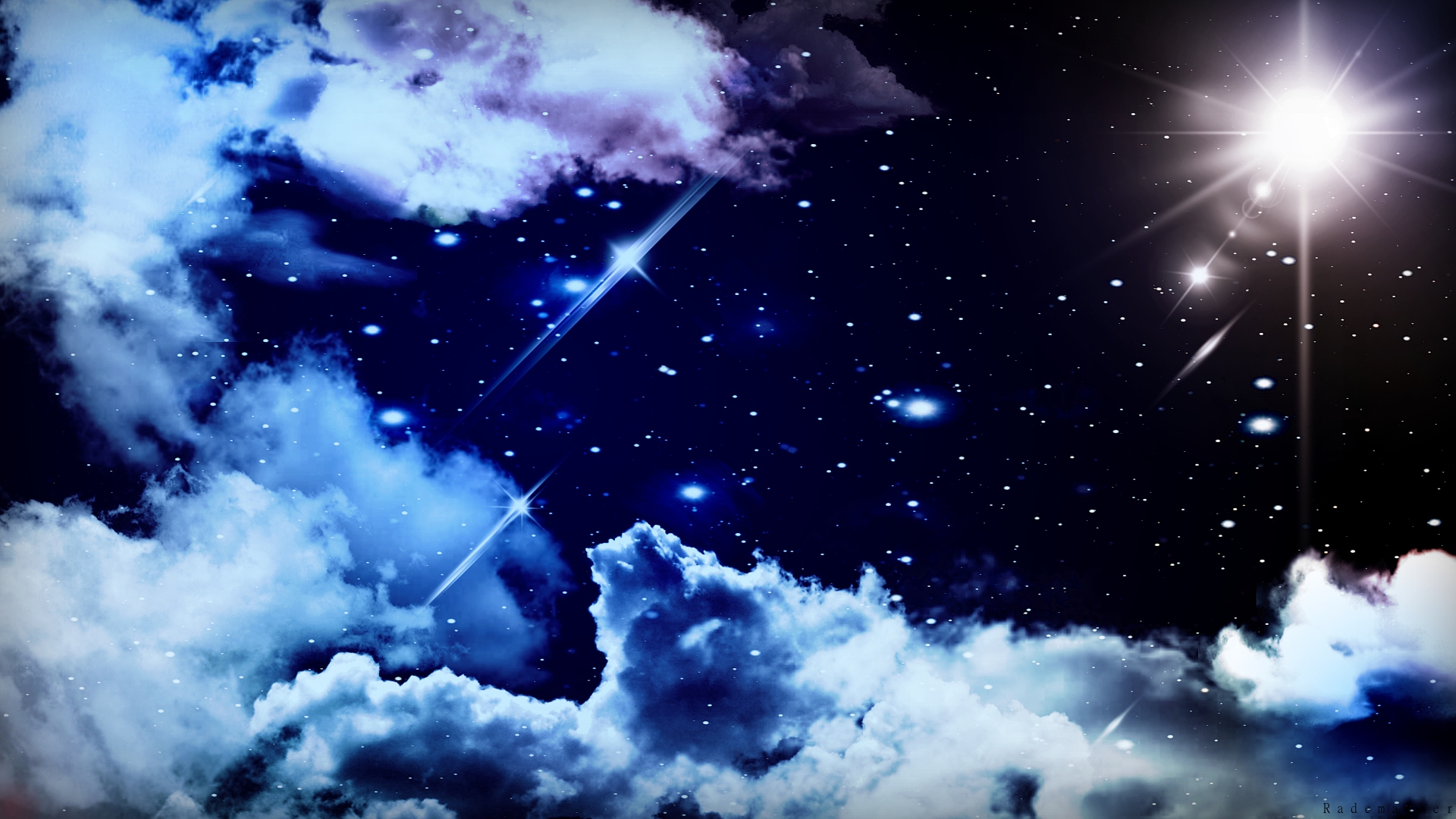 DESDE  QUE  O  PRINCÍPIO  INTELIGENTE  ATINGE  O  GRAU  NECESSÁRIO  PARA
SER  ESPÍRITO  E  ENTRAR  NO  PERÍODO
DE  HUMANIZAÇÃO  JÁ  NÃO  GUARDA  RELAÇÃO  COM  O  SEU  ESTADO  PRIMITIVO.
O  ESPÍRITO  NÃO  PASSA  DE  UM 
ESTADO  SUPERIOR  PARA  OUTRO  INFERIOR:  NÃO  REGRIDE.
O  ESPÍRITO  HUMANO  REENCARNA
NO  CORPO  DE  ANIMAL  OU  VEGETAL.
METEMPSICOSE
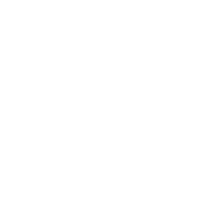 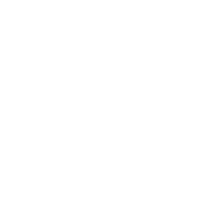 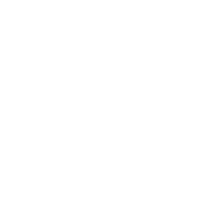 COMPREENSÃO  DA  OBRA  DE  DEUS
TUDO  NA  NATUREZA
SE  ENCADEIA  POR  ELOS  QUE  O  HOMEM  NO  SEU  ESTADO  ATUAL,  NUNCA  CHEGARÁ   A  COMPREENDER.
SOMENTE  QUANDO  A  SUA  INTELIGÊNCIA  ESTIVER  NO  GRAU  MÁXIMO  DE  DESENVOLVIMENTO,  É  
QUE  COMPREENDERÁ
A  OBRA  DO  CRIADOR.